Поиск информации
Получение полной информации о способах и порядке получения услуги в НЦЗН, необходимых документах
Цель 
гражданина
Кто мне может разъяснить как получить услугу?
Где находится нужный мне филиал НЦЗН? 
Есть ли администратор, сможет ли он мне все рассказать?
Не потрачу ли я много времени впустую?
Как сформировать запрос в поисковой системе?
Есть ли сайт, где можно получить информацию об услугах и  вакансиях?
Насколько понятно и доступно описан процесс подачи заявления (документов)?
Смогу ли я сразу попасть на прием или придется ждать?
Есть ли вода и стулья, столы?
Много ли людей в помещении? 
Есть ли возможность дистанционно получить услугу? 
Вежливые ли сотрудники НЦЗН?
Можно ли позвонить в ЦЗН?
По какому номеру телефона?
Где и как его узнать?
Как правильно спросить (сформулировать запрос)?
Как долго дозваниваться, если не отвечают?
Часто ли придется приходить в НЦЗН?
Получу ли я индивидуальное сопровождение от НЦЗН после трудоустройства?
Смогут ли найти мне работу?
Мысли  гражданина
Обеспечить доступность, актуальность, проактивность информации по вопросам обращения в НЦЗН, получения мер поддержки в различных каналах взаимодействия гражданина с НЦЗН
Обеспечение работы регионального сайта НЦЗН. Обеспечить единообразие предоставляемой партнерами СЗН информации об услугах и сервисах НЦЗН
Обеспечение комфортности и удобства внутреннего
помещения НЦЗН, пребывания граждан. Обеспечение информирования граждан о способах получения услуг и сервисов НЦЗН
Обеспечить вежливость, компетентность, профессионализм сотрудников ЦЗН, индивидуальный
подход в работе с гражданами
Обеспечить работу контакт-центра (800)250-47-47) НЦЗН, в том числе обеспечить возможность предварительной записи
Цель  
НЦЗН
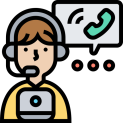 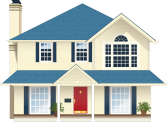 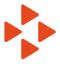 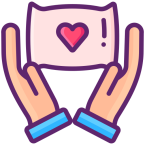 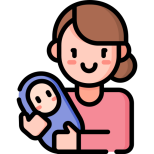 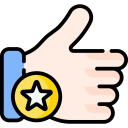 Точки  касания
НЦЗН
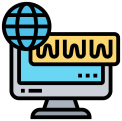 Гражданин, находящийся в декретном отпуске по уходу за ребенком, 
 решает вопрос поиска подходящей работы
Количество подписок, просмотров в социальных сетях информации, касающейся трудоустройства граждан, находящихся в декретном отпуске по уходу за ребенком, и предоставления мер поддержки.
Количество подписок, просмотров в социальных сетях информации, касающейся трудоустройства граждан, находящихся в декретном отпуске по уходу за ребенком, и предоставления мер поддержки.
Статистика по количеству обратившихся в НЦЗН граждан, находящихся в декретном отпуске по уходу за ребенком, в целях поиска работы. Анализ писем (обращений) граждан (через книгу жалоб, по электронной почте, через сайт Минтруда
Нижегородской области и др.). Анализ жалоб.
Метрики  измерения  клиентского опыта
Опрос в конце разговора с оператором.
Неосведомленность граждан о том, что информация о НЦЗН может быть в других источниках (например, в социальных сетях).
Недостаточное владение сотрудниками НЦЗН компетенциями сервисного обслуживания клиентов.
-Неполные и непонятные разъяснения сотрудников контакт-центра. 
- Гражданин не может дозвониться до НЦЗН, потом забудет, что вообще надо позвонить, в таком нестабильном состоянии приходит в НЦЗН и демонстрирует негатив.
Отсутствие времени у специалиста для индивидуального сопровождения граждан, находящихся в декретном отпуске по уходу за ребенком
Недостаточное владение сотрудниками ЦЗН компетенциями сервисного обслуживания клиентов.
Барьеры
Ответственные лица 
со стороны ЦЗН
ГКУ НО НЦЗН
Наполнение актуальной и понятной информацией сайта Минтруда Нижегородкой области, социальных сетей (ВКонтакте, Телеграмм).
Обеспечение удобной логистики (навигации) сайта Минтруда Нижегородской области – размещение отдельного баннера для молодых специалистов на главной странице сайта.
Наполнение актуальной и понятной информацией официального сайта ГКУ НО «НЦЗН», социальных сетей (ВКонтакте, Телеграмм).
Обеспечение удобной логистики (навигации) сайта ГКУ НО «НЦЗН» – размещение отдельного баннера для граждан, находящихся в декретном отпуске о уходу за ребенком, на главной странице сайта.
Обеспечение работы бесплатного контакт-центра по вопросам трудоустройства граждан, находящихся в декретном отпуске по уходу за ребенком, и по получения мер поддержки.
Инструменты  повышения  качества  клиентского  опыта
Обучение сотрудников ЦЗН грамотному предоставлению услуг и сервисов. Внедрение материального и нематериального стимулирования сотрудников НЦЗН.

Тесное взаимодействие с работодателем после трудоустройства.
Дополнительные услуги и тренинги
ждан
Решение о выборе
Подача заявления в НЦЗН
Посещение НЦЗН с  минимальными затратами времени и усилий и максимальным комфортом
Повышение уверенности в себе, своей самооценки, мотивации для трудоустройства
Выбор удобного способа обращения в НЦЗН
Было бы полезно изучить отзывы других людей на обслуживание в офисах НЦЗН.

В какой НЦЗН обращаться, если регистрация в одном месте, а фактическое место проживания – в другом?
Поможет ли это мне для поиска работы?
Чувствую себя «оторванной» от жизни
Как настроиться на работу?
Как правильно составить резюме?
Как совместить работу и уход за ребенком?
Утрачена квалификация
Если прием только дистанционный, что нужно сделать? 
Кто может разъяснить?
Если я не зарегистрирована на ЕЦП нет учетной записи, смогу я получить услугу?
Смогу ли я сразу попасть на прием или придется ждать?
Есть ли вода и стулья, столы?
Много ли людей в помещении?
Есть ли возможность дистанционно получить услугу?
Можно ли выбрать удобную мне дату  и ближайший ко мне НЦЗН?

Есть ли возможность дистанционно записаться в НЦЗН?
Обеспечение эффективности проведения мероприятий, направленных на повышение самооценки гражданина, мотивации на трудоустройство
Информирование о необходимости регистрации на платформе «Работа в России» и портале «Госуслуги». Обеспечение возможности использовать компьютер НЦЗН для самостоятельной регистрации
- Обеспечение работы механизмов обратной связи
- Обеспечение доступности, актуальности информации о порядке обращения в НЦЗН в различных каналах взаимодействия с НЦЗН
Обеспечение комфортности и удобства внутреннего помещения НЦЗН, пребывания граждан. Обеспечение информирования граждан о способах получения услуг и сервисов НЦЗН
- Обеспечение возможности предварительной записи в НЦЗН
-   Обеспечение информирования граждан о возможностях предварительной записи
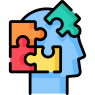 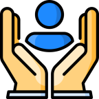 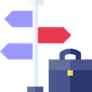 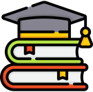 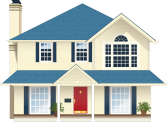 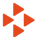 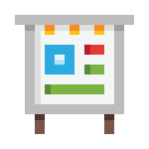 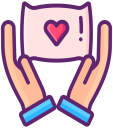 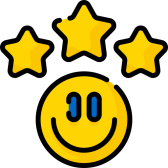 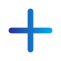 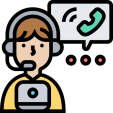 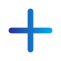 НЦЗН
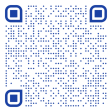 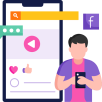 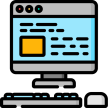 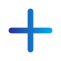 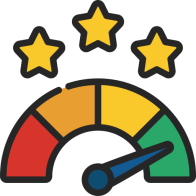 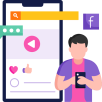 Анализ писем (обращений) граждан (через книгу жалоб, по электронной почте, в социальных сетях). Анализ жалоб.
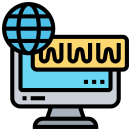 Недостаточная осведомленность администратора о трудоустройстве граждан, находящихся в декретном отпуске по уходу за ребенком. Сотрудники НЦЗН испытывают трудность в предоставлении информации об оказании услуг в электронной форме, о регистрации граждан на ЕЦП.
Опрос на выходе.
Анализ обращений граждан.
Неуверенность в себе и своих способностях. Предвзятое отношение работодателей. Невысокая конкурентная способность граждан в декрете на рынке труда.
Анализ обращений граждан через сайт НЦЗН, социальные сети, анализ результатов анкеты для граждан, находящихся в декретном отпуске по уходу за ребенком.
ГКУ НО НЦЗН
Обеспечение ответов на поступающие вопросы о регистрации. Подготовка и публикация информационных материалов, видеороликов о способах обращения в  НЦЗН, в том числе в электронном виде.
     Обеспечение работы «гостевых компьютеров», понятности информации. 
     Обучение сотрудников НЦЗН консультированию по вопросам работы на «гостевом компьютере».
     Подготовка, печать и публикация инструкций о самостоятельной регистрации на цифровых платформах.
Трудность с поиском информации для граждан, находящихся в декретном отпуске по уходу за ребенком, на сайте, ЕЦП.
Установка понятной удобной навигации в помещении НЦЗН.
     Обучение сотрудников НЦЗН работе с гражданами, первичному консультированию граждан, находящихся в декретном отпуске по уходу за ребенком о возможностях трудоустройства и
получения мер поддержки.
     Информирование граждан о способах обращения в НЦЗН на сайте, в социальных сетях. 
     Информирование граждан о  необходимости регистрации на цифровых платформах на сайте НЦЗН, в социальных сетях.
ГКУ НО НЦЗН
Проведение профилирования граждан, находящихся в декретном отпуске по уходу за ребенком с целью выявления мотивации поиска работы по востребованной профессии. 
     Обучение сотрудников НЦЗН индивидуальному подходу в работе с гражданами, определению оптимальных для оказания гражданину государственных услуг и сервисов.
    Проведение занятий по социальной адаптации, психологической поддержке, профессиональной ориентации, профессиональное обучение/повышение квалификации
ГКУ НО НЦЗН
-   Внедрение возможности предварительной записи
через сайт НЦЗН, в социальных сетях.
-   Обеспечение бесперебойной работы функционала на сайте.
-   Обучение сотрудников работе с гражданами, консультации по вопросам предварительной записи, стандартизация процессов.
- Размещение и обновление информации о способах
обращения в НЦЗН на сайте и в социальных сетях. Публикация историй успехов граждан в декрете, которые нашли работу через НЦЗН на сайте, в социальных сетях, СМИ.
-   Внедрение и сопровождение механизма сбора и анализа обратной связи на сайте, в социальных сетях.
Получение 
результата
Оценка работы НЦЗН
Взаимодействие с работодателем
Трудоустройство в короткие сроки на подходящую работу
Прохождение собеседования по профессии, полученной в результате прохождения обучения/повышения квалификации
Оставить отзыв об опыте взаимодействия с НЦЗН
Смогу ли я устроиться на работу не по профессии?
Можно ли получить новую профессию бесплатно?
Как получить новую специальность в короткие сроки?
Как долго будет длиться обучение?
Все ли документы подготовлены?
Сколько времени займет подбор работы и выдача направлений?
Когда и где будет проходить обучение?
Поможет ли обучение в поиске работы?
Как проходит собеседование?
Где находится работодатель?
Удобно ли до него добраться?
Что будут спрашивать?
Сколько времени займет собеседование?
Есть ли возможность пообщаться с несколькими работодателями сразу?
Смогу ли я ознакомится с потенциальным рабочим местом?
Надо ли мне поделиться успехом?
Не осудят ли меня?
Где оставить свой отзыв?
Как успешнее влиться в трудовой коллектив и зарекомендовать себя?
Какой коллектив?
Будет ли социальный пакет?
Будет ли зарплата соответствовать ожиданиям?
Будет ли работа интересной?
Обеспечить работу механизма сбора и анализа обратной связи
Информирование граждан об условиях трудоустройства у конкретного работодателя, о наличии социальных гарантий, указанных в представленных работодателем сведениях о вакансии
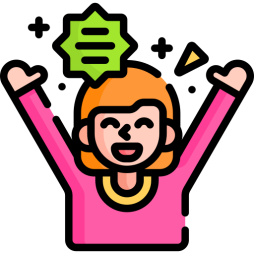 Обеспечение эффективного взаимодействия с работодателями
    Обеспечение информирования и консультирования граждан о процессе собеседования
     Создать все условия для эффективного взаимодействия работодателя и соискателя
Обеспечить информирование граждан о процессе оказания государственных услуг и сервисов, а также о возможности прохождения обучения/переобучения/повышения квалификации в рамках федерального проекта «Содействие занятости» национального проекта «Демография»
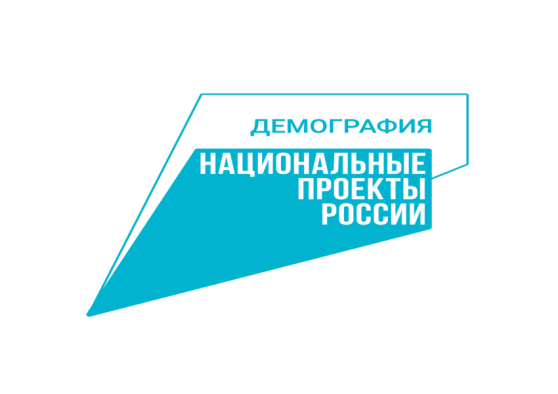 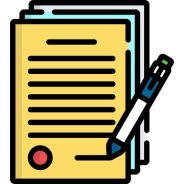 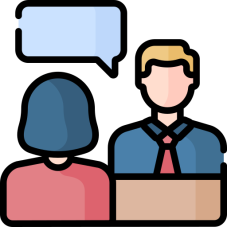 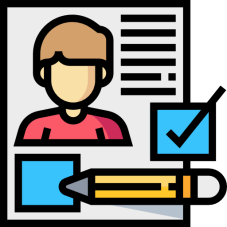 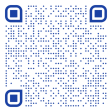 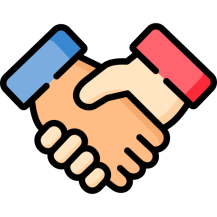 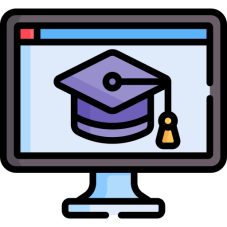 Анализ контента в социальных сетях (о количестве положительных отзывов, историй успеха, рекомендаций).
    Анализ отзывов граждан через QR-код, размещенный в филиалах НЦЗН, на сайте и в социальных сетях.
Количество обратившихся граждан, находящихся в декретном отпуске по уходу за ребенком
    Количество граждан, находящихся в декретном отпуске по уходу за ребенком, признанных безработными
    Анкетирование
    Анализ обращений граждан
    Опрос на выходе
Статистика по трудоустроенным гражданам, находящихся в декретном отпуске по уходу за ребенком по полученным востребованным профессиям.
Количество поданных заявлений на обучение
    Анкетирование
    Анализ обращений граждан
    Опрос на сайте ГКУ НО «НЦЗН» и социальных сетях
    Опрос на выходе
Отсутствие эффективного механизма сбора обратной связи, нежелание граждан дать обратную связь.
Отсутствие времени у специалиста для индивидуального сопровождения граждан, находящихся в декретном отпуске по уходу за ребенком.
Директор ГКУ НО НЦЗН
Отсутствие индивидуального подхода к гражданам при поиске работы. Формальный подход к подбору вакансий.  Незнание условий федерального проекта «Содействие занятости» национального проекта «Демография»
Создание и внедрение механизмов сбора и анализа обратной связи в различные каналы взаимодействия с гражданами, в том числе на сайте НЦЗН, в социальных сетях. 
    Обеспечить наличие и доступность книги отзывов и предложений в помещении  НЦЗН.
    Обучить сотрудников НЦЗН
анализу и работе с негативными и положительными отзывами.
Директор ГКУ НО «НЦЗН»
ГКУ НО НЦЗН
Обучение сотрудников НЦЗН грамотному предоставлению услуг и сервисов.
    Внедрение материального и нематериального стимулирования сотрудников НЦЗН.
    Тесное взаимодействие с работодателем после трудоустройства.
Обучить сотрудников НЦЗН грамотному оказанию услуг и сервисов НЦЗН, обеспечить обучение и тестирование по индивидуальному подходу в работе с гражданами, персональному подбору вакансий.
    Обучить сотрудников НЦЗН эффективному взаимодействию с работодателями, в том числе по вопросам предоставления сведений о вакансиях для трудоустройства граждан, находящихся в декретном отпуске по уходу за ребенком.